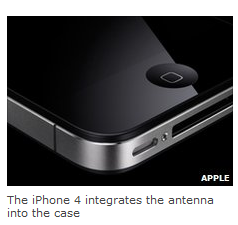 EE40Lecture 3Josh Hug
6/25/2010
“Users [are] reporting a drop in signal strength when the phone is held.” -BBC

“If you ever experience this on your iPhone 4, avoid gripping it in the lower left corner in a way that covers both sides of the black strip in the metal band, or simply use one of many available cases.”-Apple
Logistical Notes
Office Hours – Room reservation has been put in, but no word from the people yet. I’ve got someone looking into it
HW1 due today at 5 PM in the box in 240 Cory
No i>Clicker today [couldn’t get hardware today]
R
1
R
5
R
I
3
1
V
V
R
R
2
1
2
4
Nodal Analysis: Example
Using the basic method
5 unknowns
2 KCL equations
3 KVL equations
R
1
R
5
R
I
3
1
V
V
R
R
2
1
2
4
Nodal Analysis: Example
a
c
b
One equation, one unknown
With Node Voltage:
R
1
R
5
R
I
3
1
V
V
R
R
2
1
2
4
Nodal Analysis: Example
a
c
b
It’s fine to leave your 
answer in terms of conductances on HW and exams
Dependent Sources
In practice, we’ll want to use controllable sources
Called “dependent sources” since their output is dependent on something external to the source itself
vs
+
vs(x)
+
_
_
independent
dependent
In theory, a dependent source could be a function of anything in the universe
Intensity of light incident on the source
Number of fish within 3 miles
Dependent Sources
Since we’re building electrical circuits, dependent sources have been developed which are functions of other electrical quantities
10Ω
100Ω
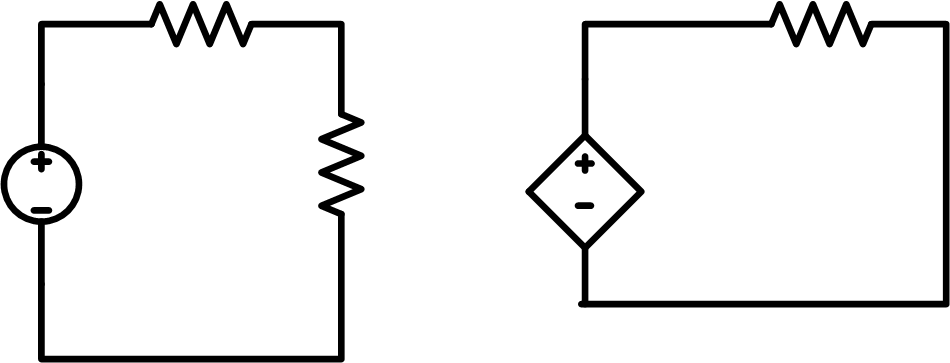 40Ω
5V
Dependent Sources
Dependent sources allow us to decouple the controller from the controlled
Acceleration of the engine affect by gas pedal
Gas pedal not affected by engine acceleration

This is in contrast to our circuits so far where everything is connected
Dependent Sources With Feedback
Dependent sources can be coupled to their controller
This is useful for when the controller needs feedback from the thing being controlled
Can be a little tricky to analyze
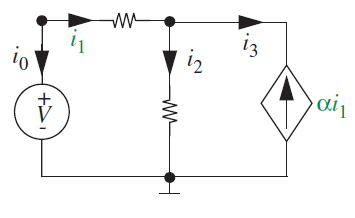 Node Voltage With Dependent Source
There are two ways to proceed:
Direct substitution (almost always better)
Indirect substitution (tough part of the reading)
100Ω
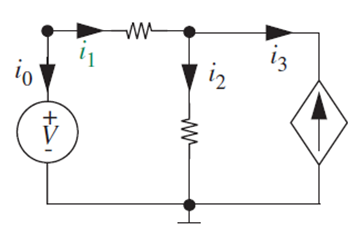 100V
20Ω
Direct Substitution Method for Dependent Sources
Node Voltage With Dependent Source
There are two ways to proceed:
Direct substitution (almost always better)
Indirect substitution (tough part of the reading)
100Ω
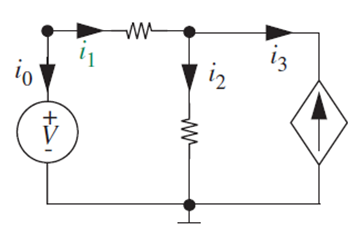 ?
?
100V
20Ω
?
Indirect Substitution Method for Dependent Sources
100Ω
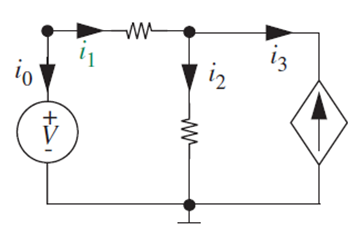 Node voltage vs. dummy source
I
100V
20Ω
Node voltage vs. controlling current
Real source vs. dummy source
Summary So Far
Useful Resistive Circuits
Wheatstone Bridge
Used for measuring unknown resistances
Strain Gauge
Used for measuring weight
Wheatstone Bridge
Named for Charles Wheatstone
Used for measuring resistance of an unknown resistor
R1
R2
Parts:
Known resistors R1 and R2
Adjustable resistor R3
Unknown resistance Rx
+
V
–
R3
Rx
Invented 1833 by Samuel Christie
Hit the charts when remixed by Wheatstone in 1843
Finding the value of Rx
Adjust R3 until there is no current in the detector
   Then,
R2
R1
Rx =        R3
Derivation:
i1 = i3   and   i2 = ix
i3R3 = ixRx  and   i1R1 = i2R2
i1R3 = i2Rx
KCL =>
KVL =>
R1
R2
+
V
–
R3
Rx
R3
R1
Rx
R2
=
Strain Gauge Intuition
Resistance is a function of wire length and area
Weight stretches a wire, changing its shape
Can theoretically get weight of a load by seeing how resistance varies when a load is added
Resistivity
Can think of as how tightly molecular lattice holds on to electrons
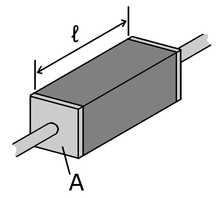 Wire Gauge
Resistance of 30m, 16 gauge extension cord?
0.384Ω
If carrying 10 amps, how much power dissipated?
Basic Principle
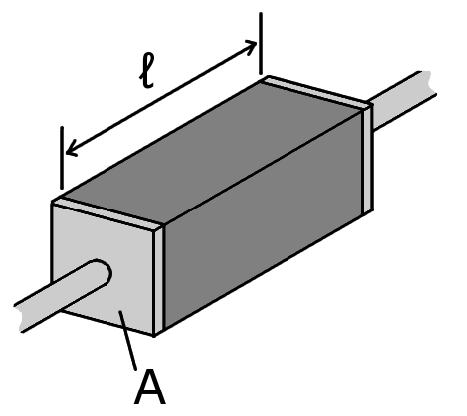 Pull on resistor:
L=L0+ΔL
A=A0-ΔA
V=LA  [constant]
Length wins the battle to control resistance
R=R0+ΔR
Define strain
Where the Gauge Factor relates to how length/area change. GF~2
Using Strain to Measure Weight
ε
Our Circuit
Vx(ε)
Microcontroller
Using Strain to Measure Weight
ε
Our Circuit
Vx(ε)
Microcontroller
ADC
vx
vx_to_delRr0(vx)
calc_eps(delRr0)
delRr0
eps2weight(eps)
weight
eps
One Possible Design
Here, Rx is a variable resistor, where Rx is dependent on strain

As strain varies, so will vx
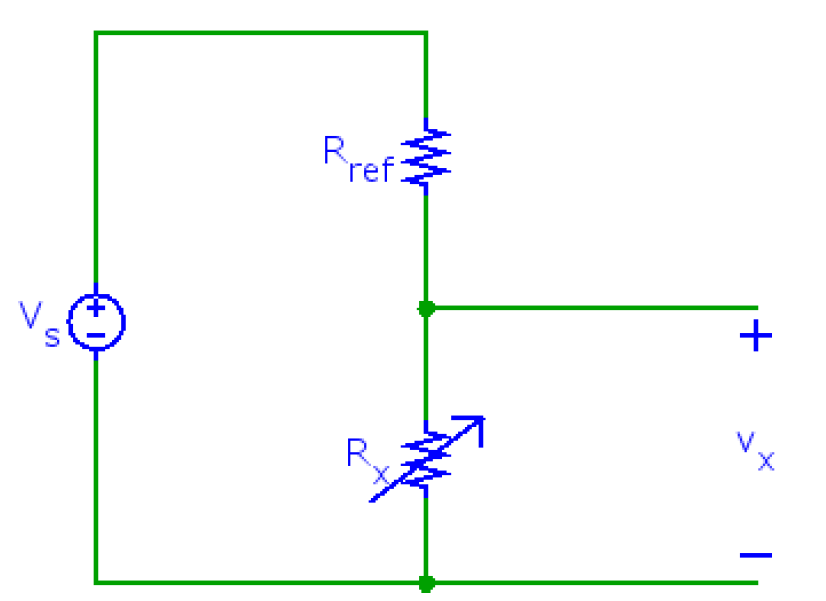 One Possible Design
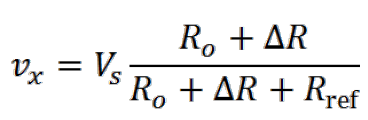 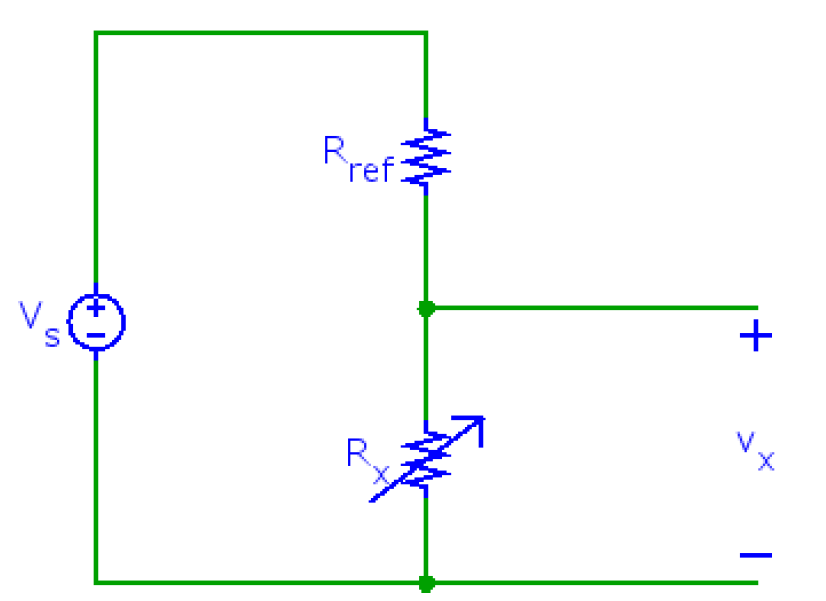 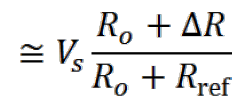 vx is what μController sees
μController calculates ε from known quantities Vx, Vs, R0, Rref, GF, and then weight from ε
Better Circuits
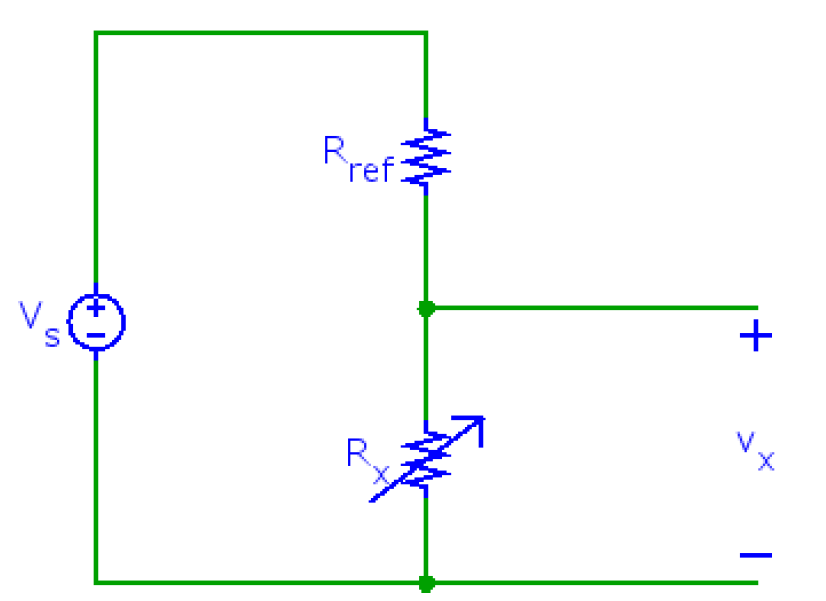 Improvement #1: Half Bridge
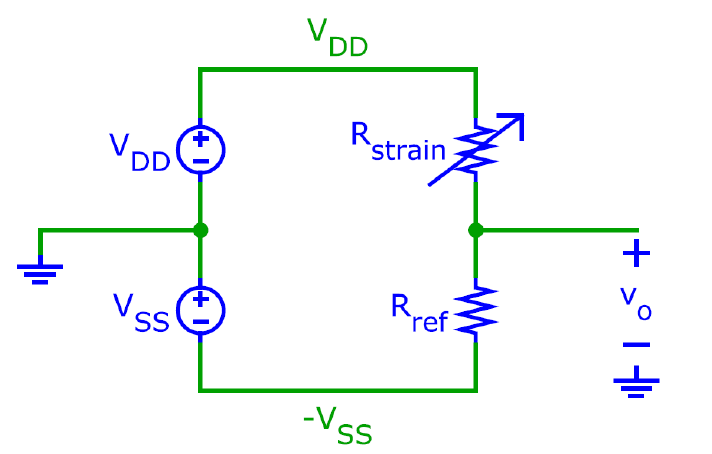 Works, but requires balanced sources
Improvement #2: Full Bridge
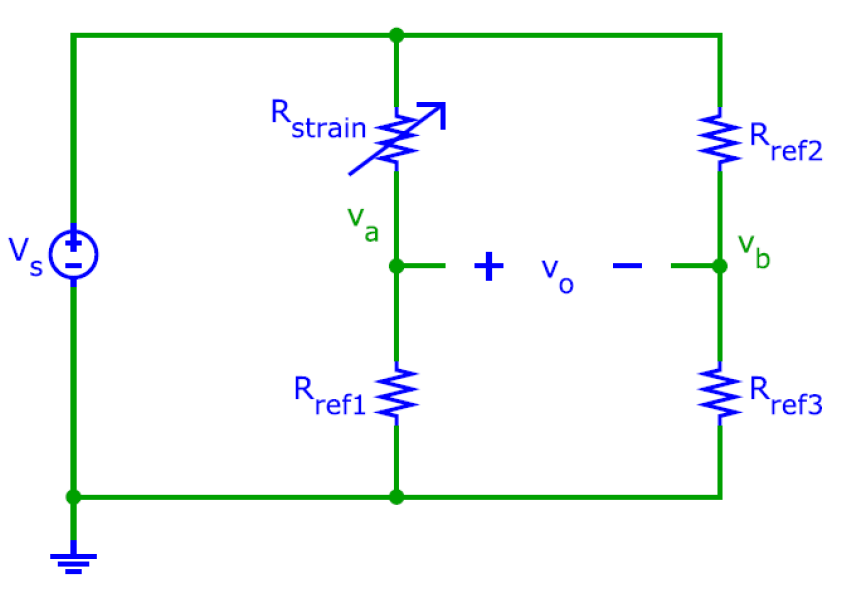 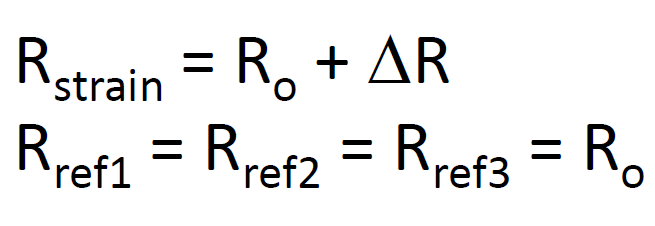 Use voltage divider
Works, but requires resistors with value equal to R0
Strain Gauge Summary
We can map strain (weight) to resistance
Simplest design (voltage divider) works, but is subject to zero-drift
More complex circuits give different design tradeoffs
Wheatstone-bridge provides arguably the best design
We will explore these tradeoffs in lab on Wednesday
Useful Resistive Circuit Summary
The Wheatstone bridge (and other designs) provide us with a way to measure an unknown resistance
There are resistors which vary with many useful parameters, e.g.
Incident light
Temperature
Strain
And then… there are always toasters
Back to Circuit Analysis
Next we’ll discuss a few more circuit analysis concepts
Superposition
Equivalent Resistance
Deeper explanation of equivalent resistance
For circuits with dependent sources
Thevenin/Norton Equivalent Circuits
Simulation
Superposition
Principle of Superposition:
In any linear circuit containing multiple independent sources, the current or voltage at any point in the network may be calculated as the algebraic sum of the individual contributions of each source acting alone. 
A linear circuit is one constructed only of linear elements (linear resistors, and linear capacitors and inductors, linear dependent sources) and independent sources.  
Linear means I-V characteristic of all parts are straight when plotted
Superposition
Procedure:
Determine contribution due to one independent source
Set all other sources to 0:  
Replace independent voltage source by short circuit
independent current source by open circuit
Repeat for each independent source
Sum individual contributions to obtain desired voltage 
	or current
Easy Example
Find Vo
4 V
12 W
+ –
+
Vo
–
4 A
4 W
4 V
12 W
+ –
+
Vo
–
4 W
Voltage Divider: -1V
Easy Example
Find Vo
4 V
12 W
+ –
+
Vo
–
4 A
4 W
12 W
+
Vo
–
4 A
4 W
Current Divider: -(3A*4Ω)=-12V
Easy Example
Find Vo
4 V
12 W
+ –
+
Vo
–
4 A
4 W
V0=-12V-1V=-13V
Due to voltage source
Due to current source
Hard Example
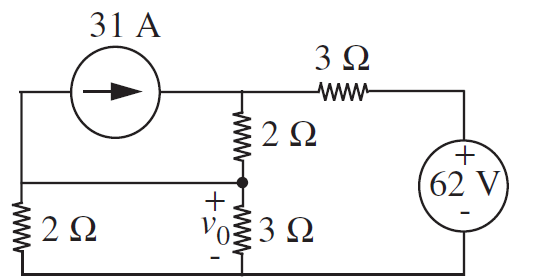 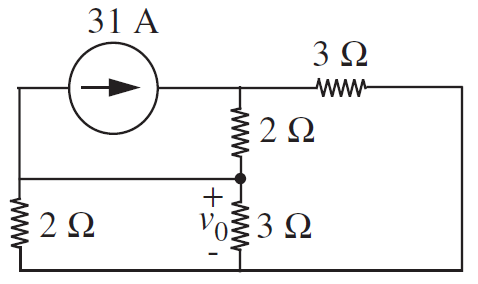 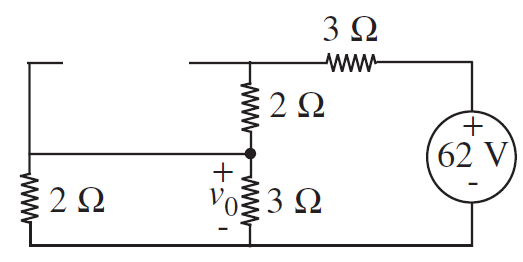 Example
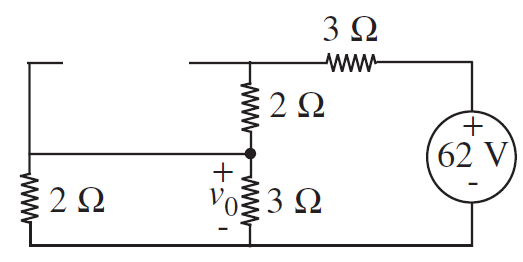 Equivalent resistance:
	3+2+(3||2) = 5+(3*2)/(3+2)=6.2V
Current is 10A
50V loss through top 5Ω, leaving 12V across v0
Example
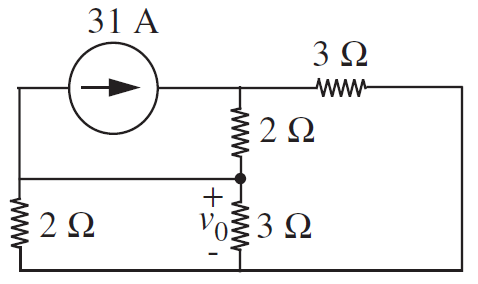 VT
Vo
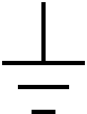 This will work… 

But algebra is easier if we pick a better ground
Example
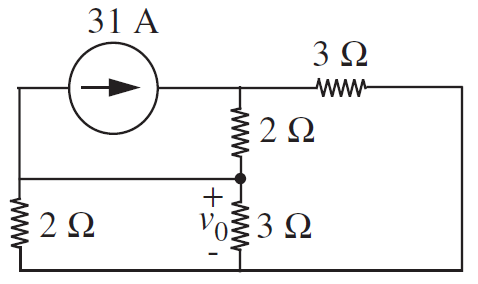 VT
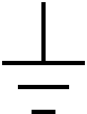 VB
Example
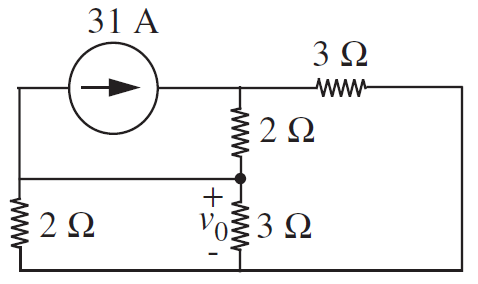 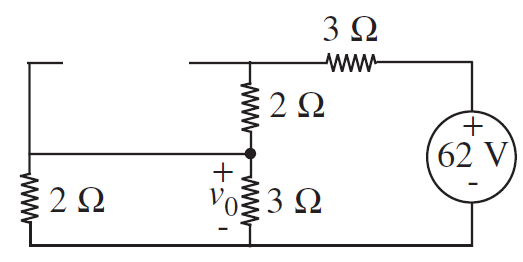 Vo=12V
Vo=-12V
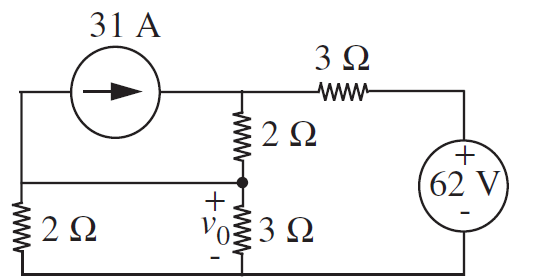 Note on Dependent Sources
You can use superposition in circuits with dependent sources
However, DON’T remove the dependent sources! Just leave them there.
Equivalent Resistance Review
If you add a source to any two terminals in a purely resistive circuit
The added source will “see” the resistive circuit as a single resistor
10Ω
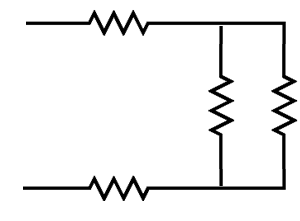 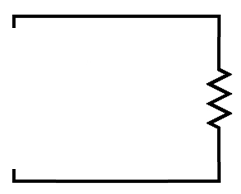 1A
1A
10Ω
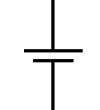 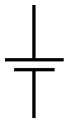 10Ω
25Ω
25V
10Ω
25V
Alternate Viewpoint
10Ω
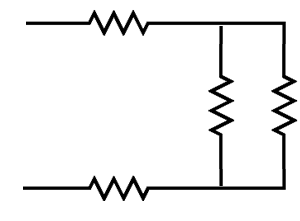 10Ω
10Ω
10Ω
We can think of the circuit above as a two terminal circuit element with an I-V characteristic
v
Slope: 1/25Ω
i
Equivalent Resistance
Let’s consider the IV characteristic of the following circuit:
αV2
I
R1
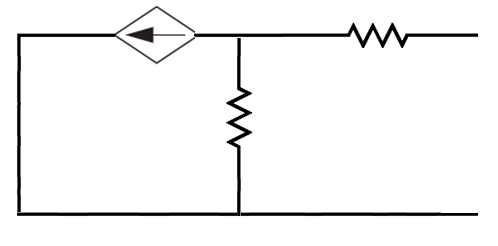 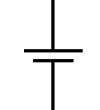 +
V
R2
V2
-
Equivalent Resistance
αV2)
I
R1
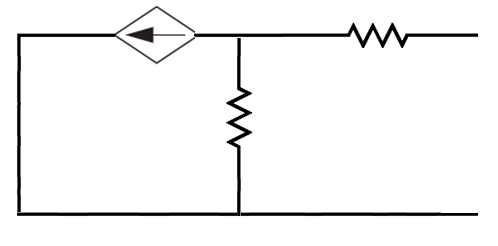 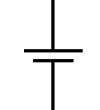 +
V
R2
V2
-
Equivalent Resistance
αV2
I
R1
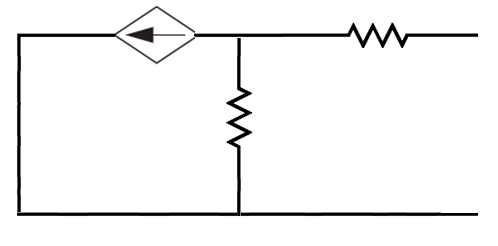 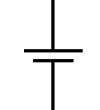 +
V
R2
V2
-
v
= 1/Req
i
This circuit just acts like a resistor!
Equivalent Resistance Summary So Far
Purely resistive networks have an I-V characteristic that looks just like their equivalent resistance
Purely resistive networks which also include dependent sources also act like resistors
Let’s see what happens with a circuit with an independent source
5Ω
I
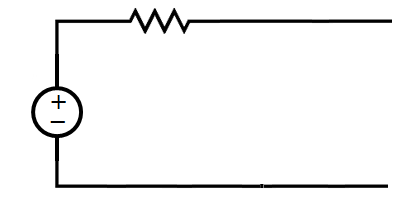 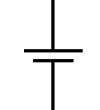 V
10V
Equivalent Resistance Summary So Far
5Ω
I
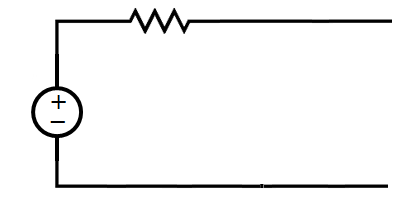 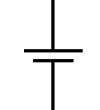 V
10V
v
Doesn’t match our basic I-V characteristics… good!
i
Interestingly…
10Ω
I
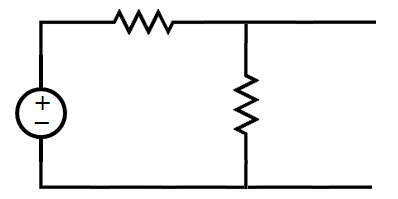 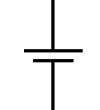 20V
10Ω
V
v
i
Equivalent Circuits
10Ω
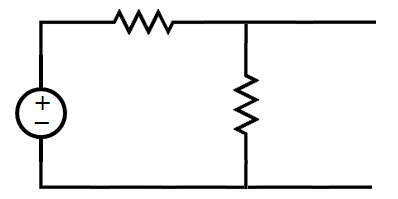 20V
10Ω
Has the exact same I-V characteristic as:
5Ω
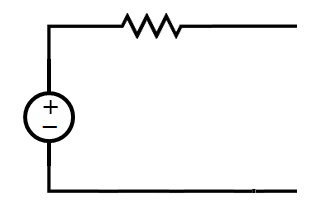 10V
Thevenin Equivalents
We saw before that we can replace a network of resistors (and dependent sources) with a single equivalent resistance
Now, we have that we can replace any circuit we can build so far with a single voltage source and resistor 
Not proven, but it’s true, trust me
This two element network is known as a Thevenin equivalent
Generalization of the idea of equivalent resistance
Again: Discovered twice, named after the second guy!
Why is this useful?
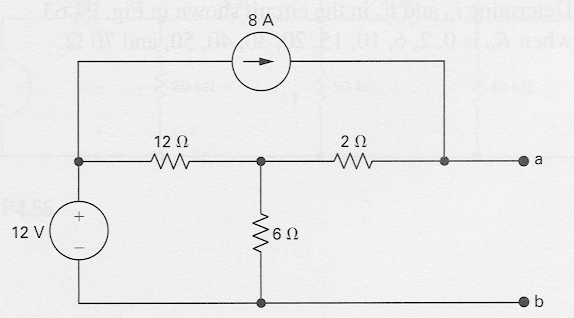 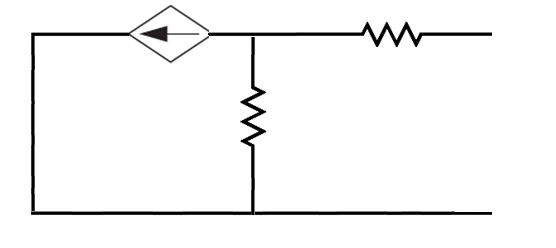 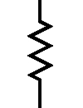 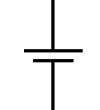 Can swap out elements and not have to resolve a big circuit again
Captures the fundamental operation of the circuit as a whole (at chosen two terminals only!)
Thevenin Algorithm for Independently Sourced Circuits
What you’re ultimately doing is finding the I-V characteristic of the circuit
You can do this by attaching a made up V, and calculating I as on slides 49 and 50
Often called a “Test Voltage” 
This is equivalent to:
Finding the “open circuit” voltage
Finding the “short circuit” current
Calculating a Thévenin Equivalent
Calculate the open-circuit voltage, voc





Calculate the short-circuit current, isc
Note that isc is in the direction of the open-circuit voltage drop across the terminals a,b !
a
network
of
sources
and
resistors
+
voc
–
b
a
network
of
sources
and
resistors
isc
b
Example – On the Board
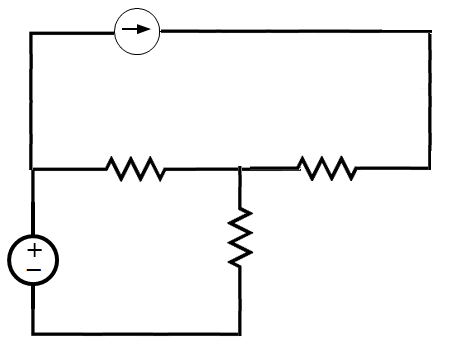 8A
2Ω
12Ω
6Ω
12V
Find the Thevenin Equivalent circuit, by finding
	1. VOC
	2. ISC
Finding Thevenin Resistance Directly
If there are no dependent sources in the circuit, we can find the Thevenin Resistance directly
Algorithm is easy:
Set all independent sources to zero
Voltage source becomes short circuit
Current source becomes open circuit
Leave dependent sources intact
Find equivalent resistance between terminals of interest
Norton Equivalent Circuit
Any network of voltage sources, current sources, and resistors can also be replaced by an equivalent circuit consisting of an independent current source in parallel with a resistor without affecting the operation of the rest of the circuit.
Norton equivalent circuit
a
a
network
of
sources
and
resistors
+
vL
–
+
vL
–
iL
iL
≡
iN
RL
RN
RL
b
b
Example – On the Board
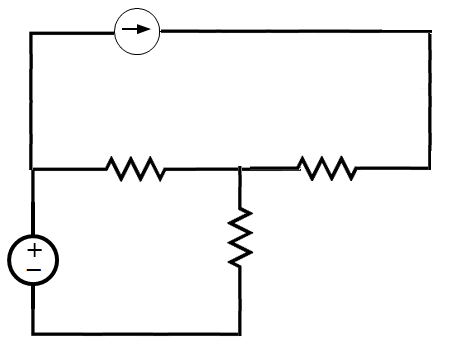 8A
2Ω
12Ω
6Ω
12V
Find the Thevenin Equivalent resistance directly
Finding IN and RN
We can derive the Norton equivalent circuit from a Thévenin equivalent circuit simply by making a source transformation:
RTh
a
a
+
vL
–
+
vL
–
iL
iL
–
+
vTh
iN
RL
RN
RL
b
b
Circuit Simulation
Automated equation solvers use our algorithm:
Choose a ground node
Assign node voltage labels to all nodes
Write out a system of N-1 linear equations
Solve (using standard linear algebra techniques)
One pretty handy tool is falstad.com’s circuit simulator
Let’s try a live demo
Extra Slides
Delta-Wye Conversion
R2
R1
R3
V
R5
R4
+

Equivalent Resistances
Are there any circuit elements in parallel?
Are there any circuit elements in series?
No
Are there any circuit elements in parallel?
No
What do we do?
Be clever and find I-V characteristic directly
Apply weirder transformation rules than series or parallel
Y-Delta Conversion
These two resistive circuits are equivalent for voltages and currents external to the Y and D circuits.  Internally, the voltages and currents are different.
RbRc
Ra + Rb + Rc
RaRc
Ra + Rb + Rc
RaRb
Ra + Rb + Rc
R1 =
R2 =
R3 =
D-Y and Y-D Conversion Formulas
Delta-to-Wye conversion
Wye-to-Delta conversion
RbRc
Ra + Rb + Rc
R1R2 + R2R3 + R3R1 
R1
R1 =
Ra =
RaRc
Ra + Rb + Rc
R1R2 + R2R3 + R3R1 
R2
R2 =
Rb =
RaRb
Ra + Rb + Rc
R1R2 + R2R3 + R3R1 
R3
R3 =
Rc =
Circuit Simplification Example
Find the equivalent resistance Rab:
2W
2W
a
a
18W
12W
6W
≡
9W
4W
b
9W
4W
b
RaRb
Ra + Rb + Rc
R3 =
=6
Rb=18
Ra=12
Rc=6
R2=2
3
General Versions of Thevenin Slides
Equivalent Resistance Summary So Far
Purely resistive networks have an I-V characteristic that look just like their equivalent resistance
Networks which include dependent sources also act like resistors
Let’s see what happens with a circuit with a source
R1
I
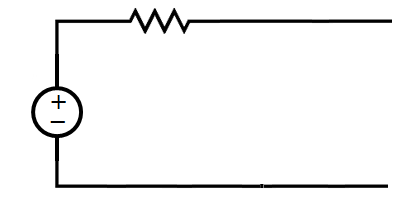 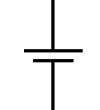 V
Vs
Equivalent Resistance Summary So Far
R1
I
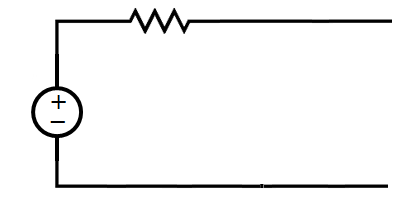 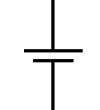 V
Vs
v
Doesn’t match our basic I-V characteristics… good!
i
Interestingly…
R1
I
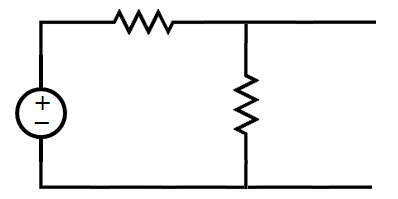 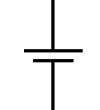 Vs
R2
V
v
i
R1
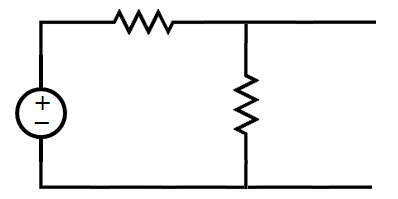 Vs
R2
Has the exact same I-V characteristic as:
Req
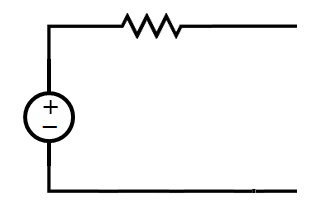 Vs
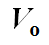 I
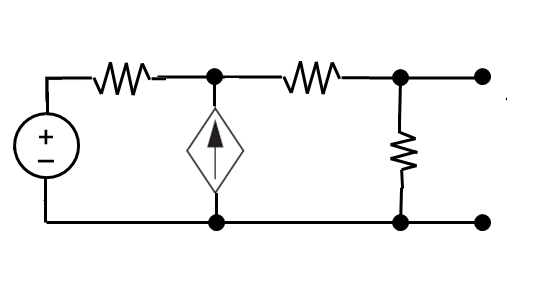 2 W
1 W
+
Vo
–
30 V
4 W
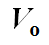